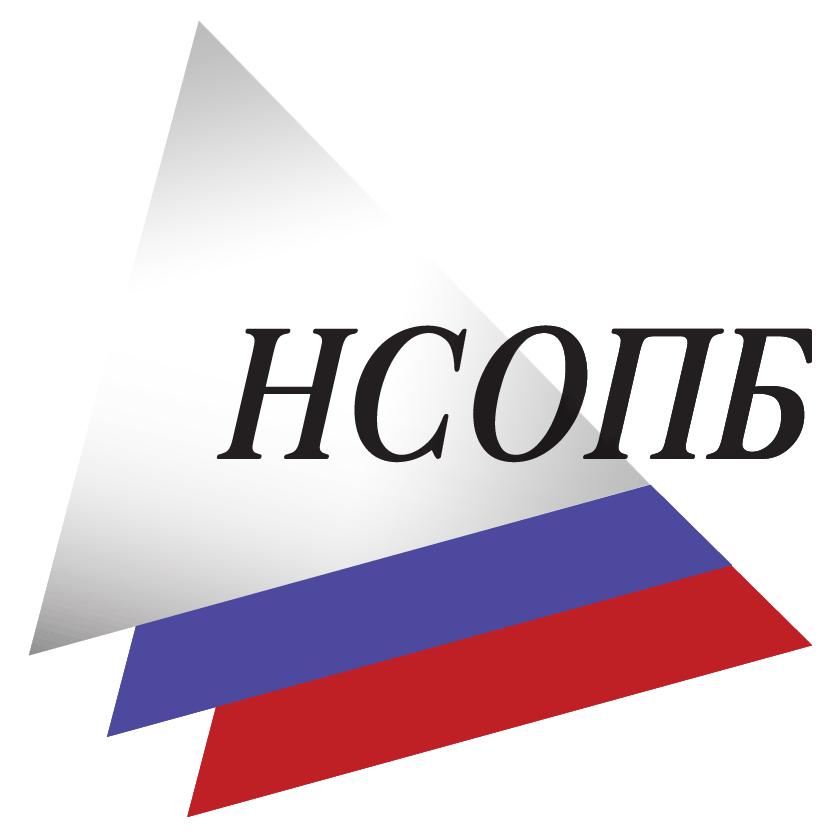 международная конференция«Огнезащита и пожарная безопасность»    " Изотермические модули газового пожаротушения жидкой углекислоты низкого давления - эффективная защита топливных резервуаров и других объектов ТЭК. Особенности применения и эксплуатации"
Казань
                             16 июня 2016
ТЕХНОС-M+
Автоматические системы пожаротушения
ISO 9001:2008
ООО «ТЕХНОС-М+» основано в 1994г., как специализированное предприятие по оснащению различных объектов интегрированными               системами пожарной безопасности
Сегодня в составе предприятия:
Оборудование газового пожаротушения производства «ТЕХНОС-М+»
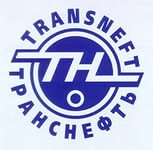 Входит в реестр ТУ и ПМИ ОАО «АК Транснефть»


Входит в единый справочник-классификатор ОАО НК   «Роснефть»


Одобрено к применению на объектах ОАО «РЖД»

В системе Русского Морского Регистра Судоходства

Лицензировано  для применения на АЭС

Имеет разрешение Ростехнадхзора на применение на объектах с опасной средой
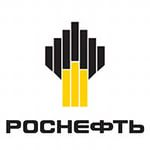 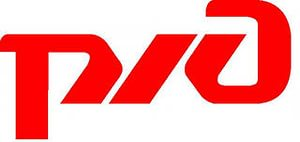 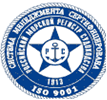 Топливные резервуары и парки – источник повышенной пожарной опасности
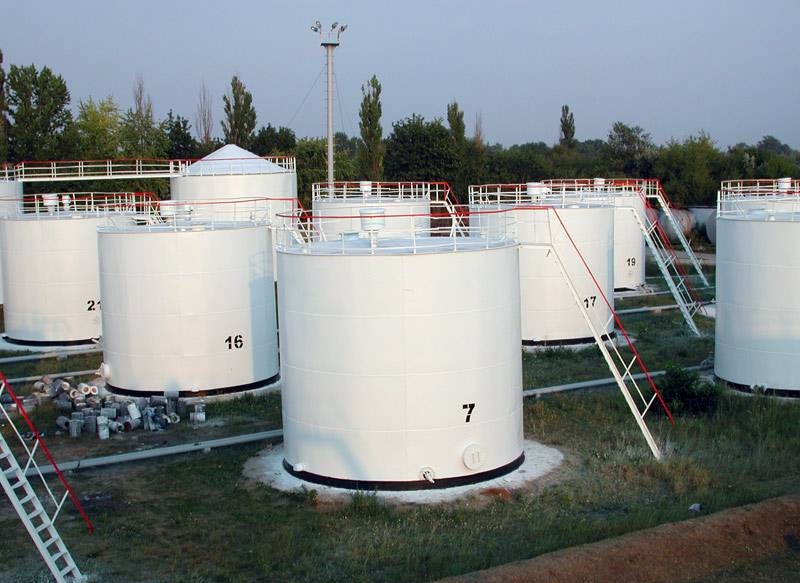 Пожары на РВС


-Сильное тепловое излучение


- Высокая скорость распространения
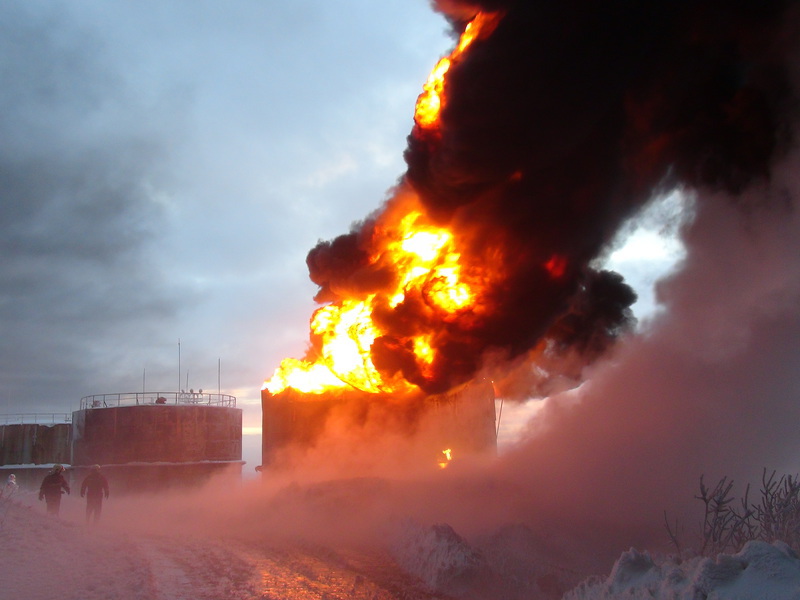 - сильное задымление                                                                                              - растекание горючих жидкостей
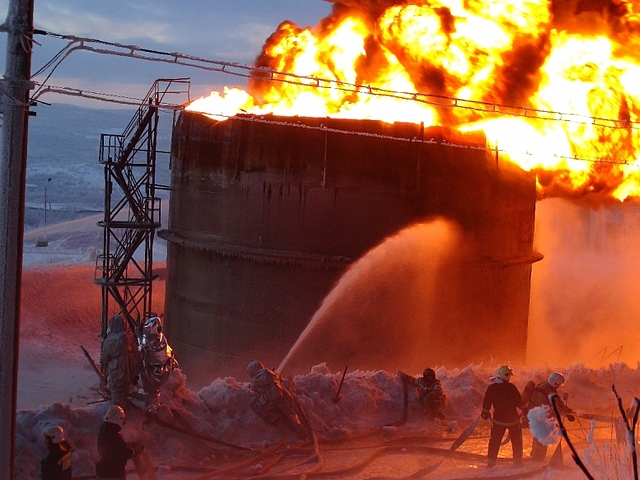 Начальные условия горения РВС
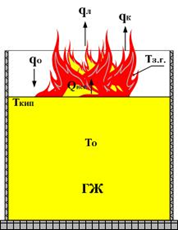 Основные нормативные документы


∙Свод правил Сп 155.13130.2014 
«Склады нефти и нефтепродкутов. Требования пожарной безопасности»

∙Федеральный закон от 22 июля 2008 г. № 123-ФЗ «Технический регламент о требованиях пожарной безопасности»

∙ СП 5.13130.2009 «Системы противопожарной защиты. Установки пожарной сигнализации и пожаротушения автоматические. Нормы и правила проектирования»
недостатки установок пенного пожаротушения
- Материальный ущерб, наносимый защищаемому имуществу- Проблема утилизации отходов продукта пожаротушения- разрушение пены при контакте с нагретыми стенками резервуара- низкая надежность системы подачи огнетушащих веществ в условиях низких температур- недолговечность пенообразователя- большая инерционность водопенных систем и, как следствие, увеличение времени свободного горения горючих жидкостей в резервуарах- низкий охлаждающий эффект
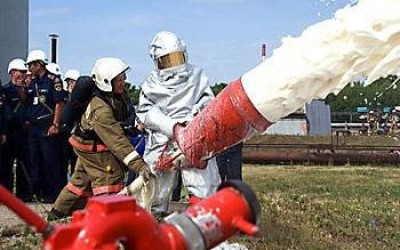 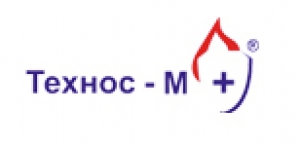 Системы пожаротушения    СО2  низкого давления
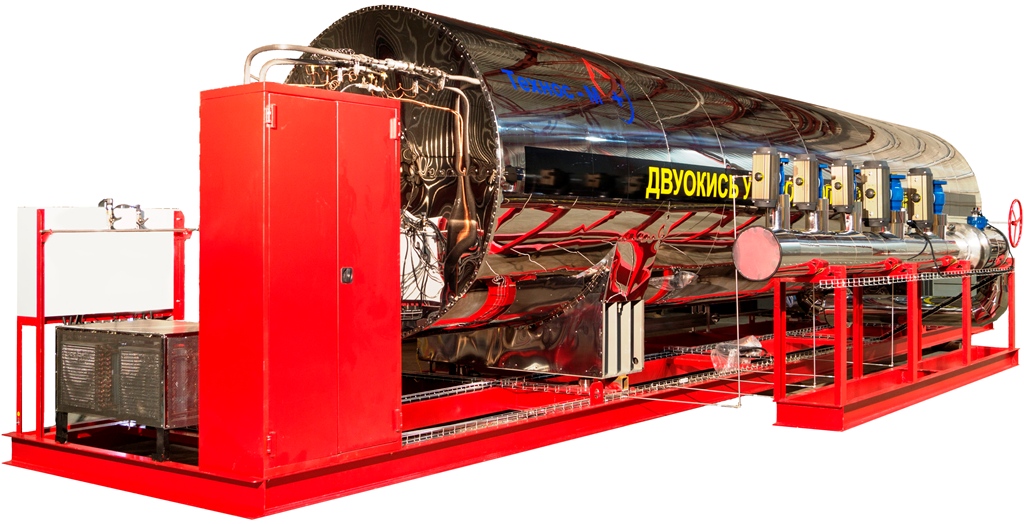 Углекислота, как огнетушащий газ
- Самый легкодоступный и недорогой газ- Термически стабильна- не оказывает негативного воздействия на вещества, материалы и оборудование- оказывает мощный охлаждающий эффект на объект горения- позволяет тушить оборудование под напряжением до 10 квт
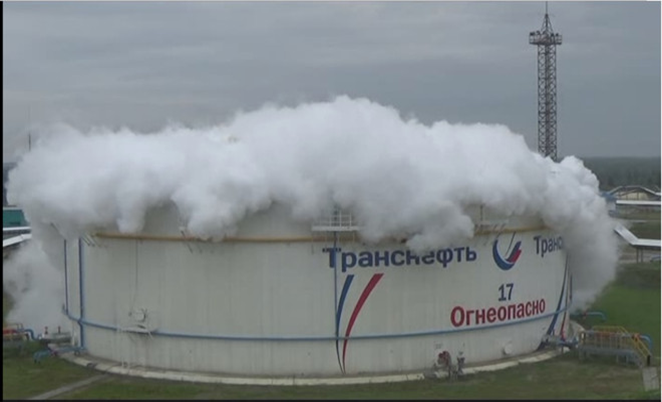 Сферы применения изотермических резервуаров низкого давления
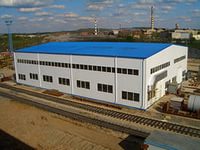 Склады большой площади
Машзалы, укрытия турбин
Промышленные объекты ТЭК
Производственные корпуса с дорогостоящим оборудованием
Топливные резервуары и парки
Наливные эстакады
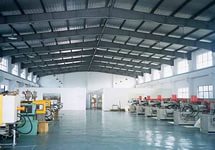 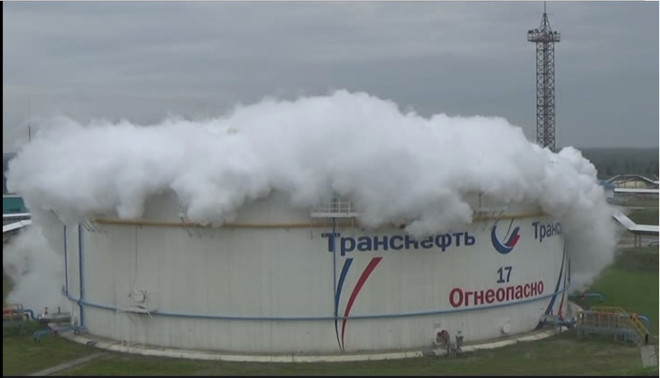 СП 155.13130.2014 Склады нефти и нефтепродуктов. Требования пожарной безопасности : «модуль изотермический для жидкой двуокиси углерода: Теплоизолированный и термостатированный сосуд, оборудованный запорно-пусковым устройством, холодильными агрегатами, приборами управления и контроля, предназначенный для хранения жидкой двуокиси углерода, а также для его подачи»
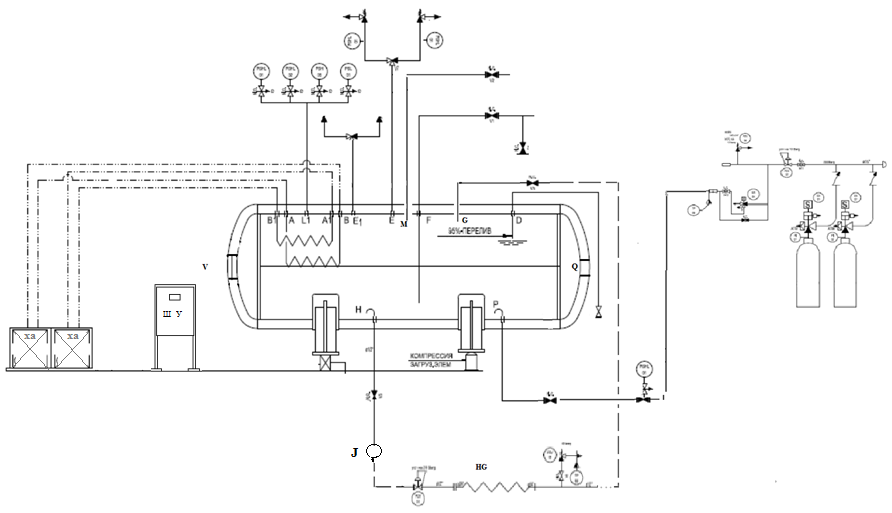 Изотермические модули пожаротушения жидкой углекислоты МПИ «атака-м» обеспечивают:
Длительное бездренажное хранение углекислоты с поддержанием нужной температуры
Подача СО2 через систему трубопроводов и распылителей в защищаемые помещения 
Автоматический контроль массы ГОТВ
Возможность защиты от одного модуля нескольких помещений
Возможность замены и демонтажа навесных устройств для ремонта и сервисного обслуживания без слива ГОТВ и сброса давления в модуле
легкую заправку, дозаправку ГОТВ из мобильной емкости
Совместное хранение основного и 
       резервного запаса углекислоты
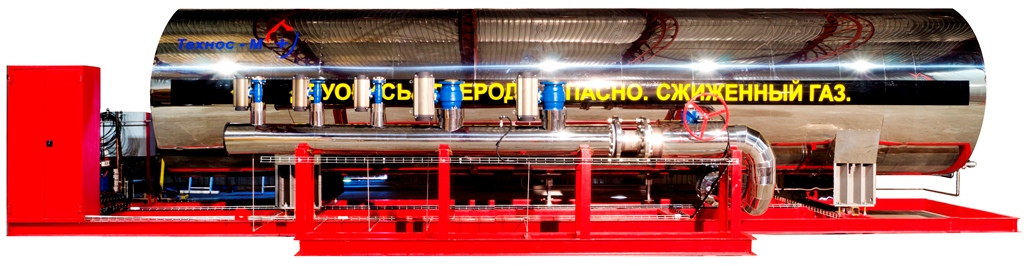 МПИ «АТАКА-М»рабочее давление 2,2 / 3,0 / 3,3 Мпаобъем резервуаров : 3, 5 , 10, 16, 25, 28, 30, 32 куб.м.
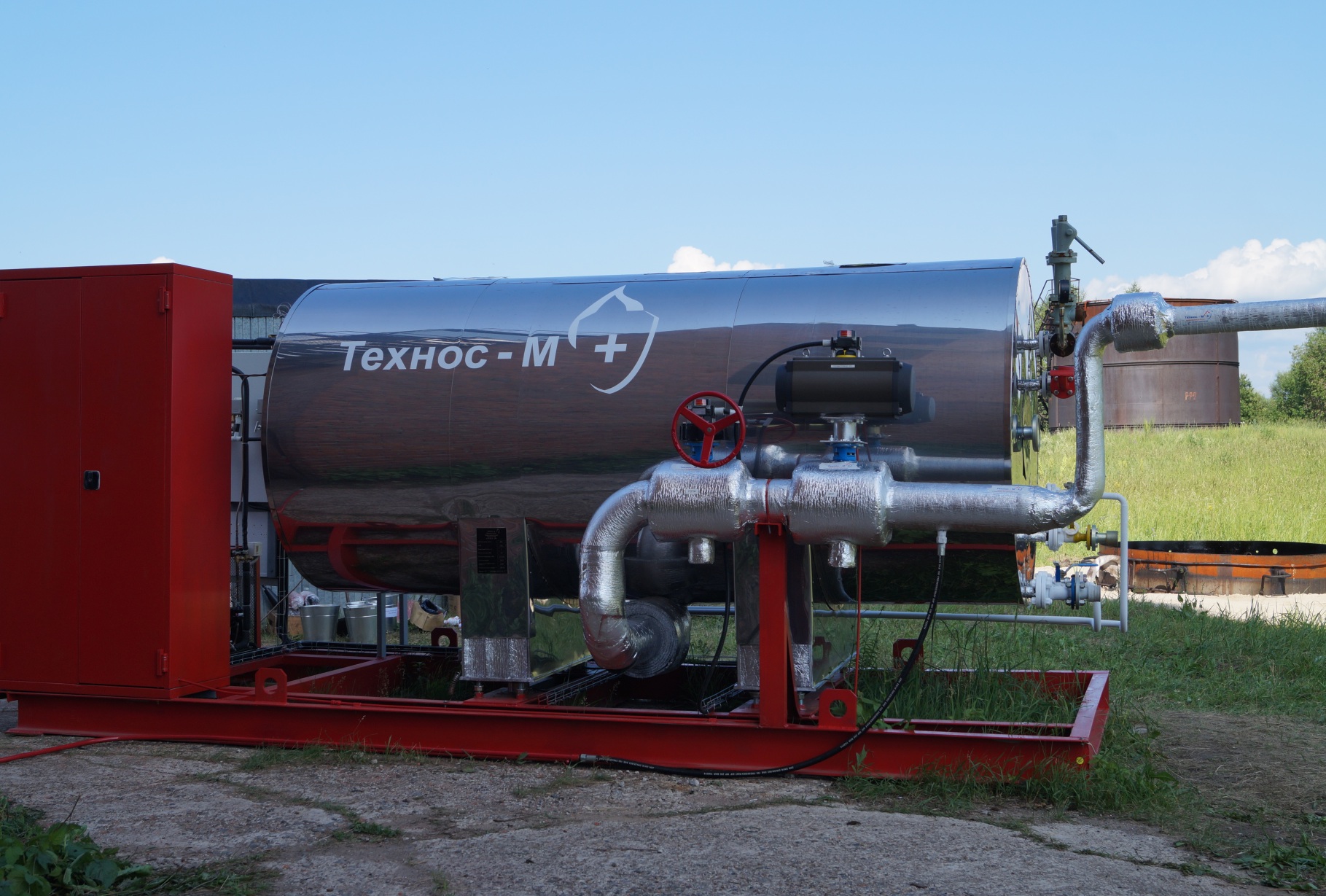 Схема расположения распылителей на      контурной  обвязке топливного резервуара
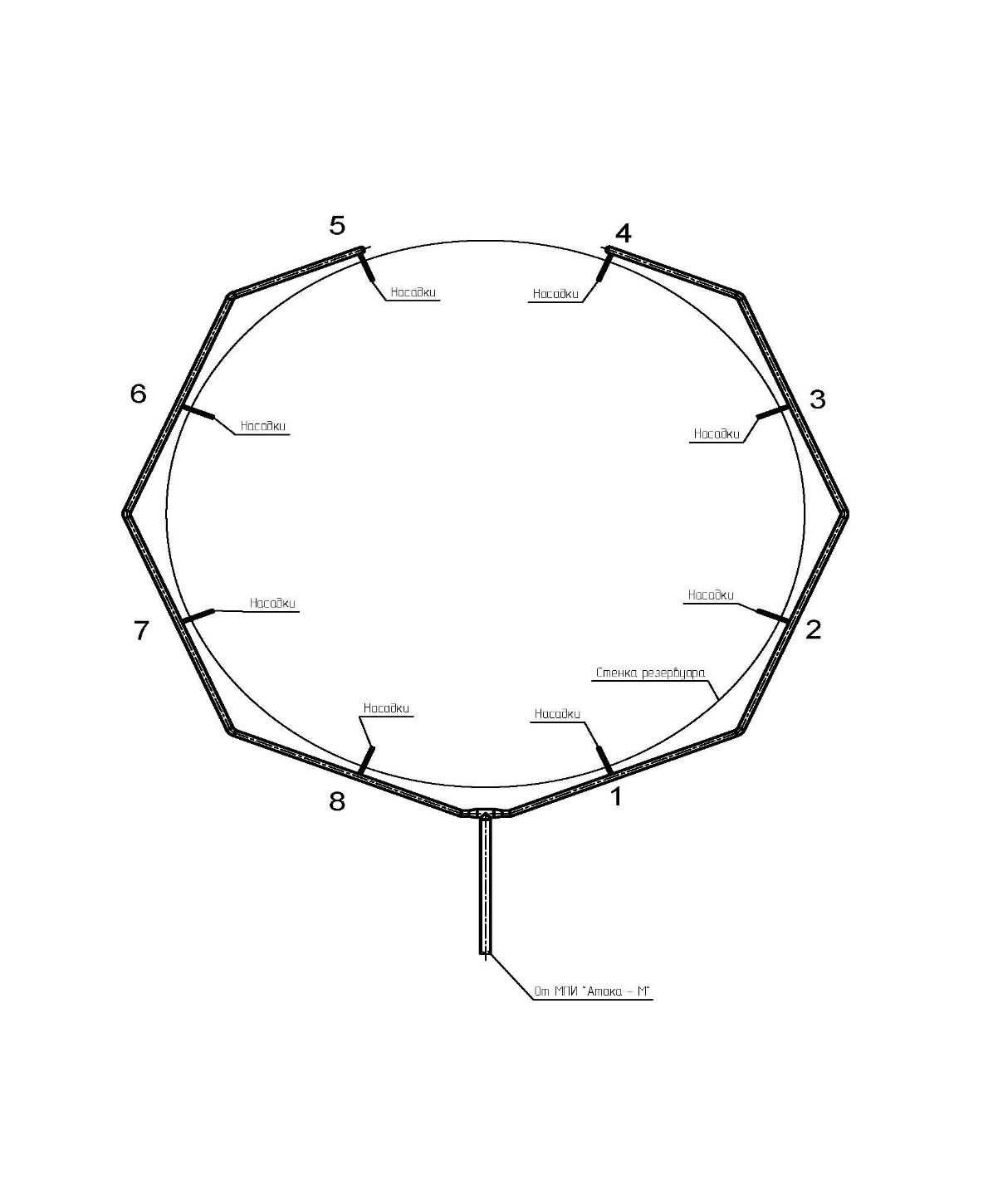 Натурные огневые испытания тушения макета топливного резервуара изотермическим модулем газового пожаротушения низкого давления МПИ «АТАКА-М».
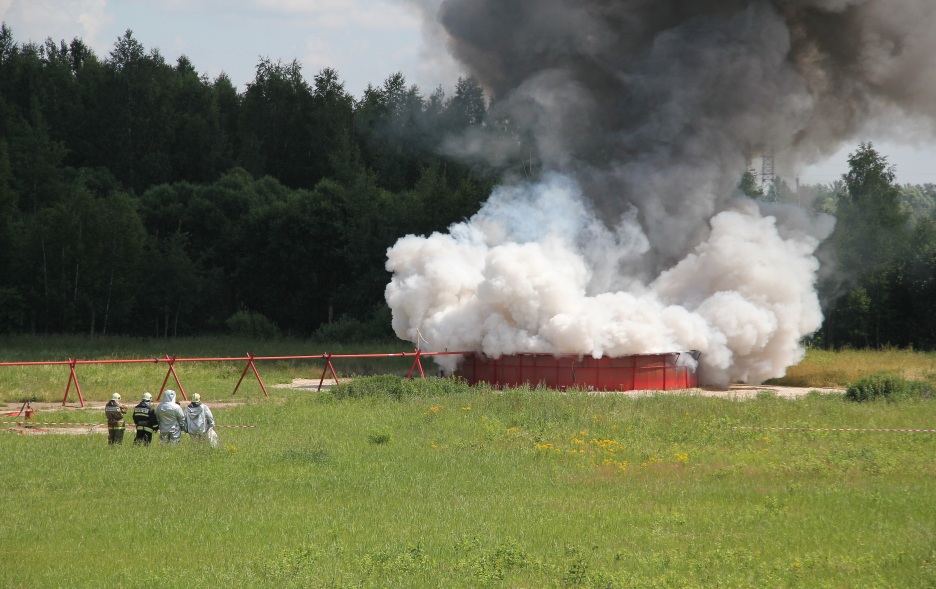 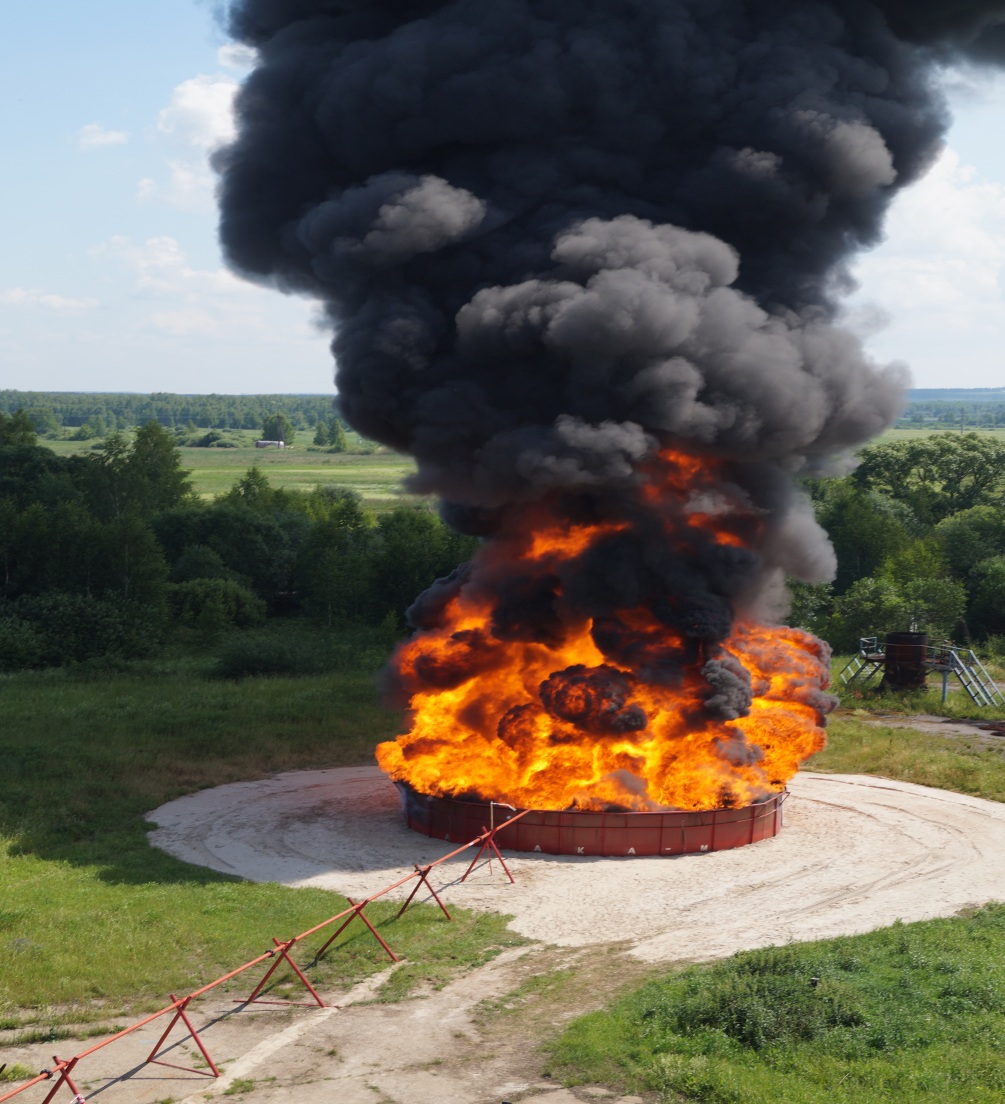 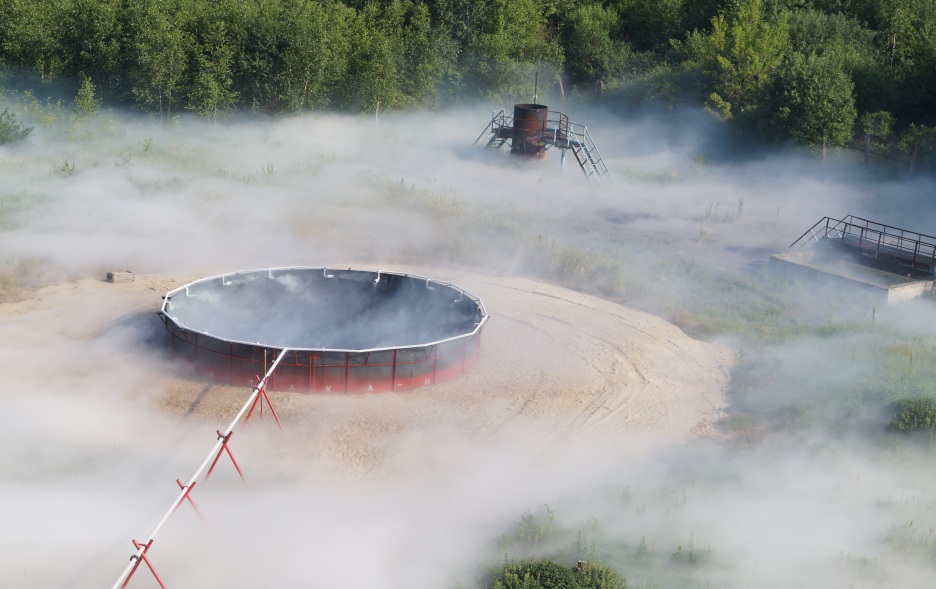 Охлаждение стенок резервуара
Спасибо за внимание!